パソコンで情報をさがそう！インターネットでの「けんさく」の方法
パソコンを開く前に…
１．なにを調べたいのか　　自分の「テーマ」を考える
「米作りのこと」
を知りたいな
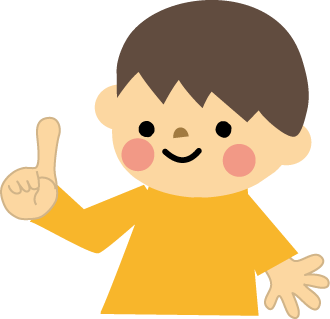 じぶんらしいテーマを考える
日本で多いのは？
１年のながれは？
世界では？
田植え
山口では？
いねかり
とくちょうは？
しゅるい
作り方
コシヒカリ
農家のくらしは？
大変なこと？
米
あきたこまち
工夫は？
いちばん古いお米の種類は？
歴史
米づくりの道具
いつから？
むかしの道具
今とのちがい
どこから？
キーワードを考える
「米作りの１年の流れ」
を知りたいな
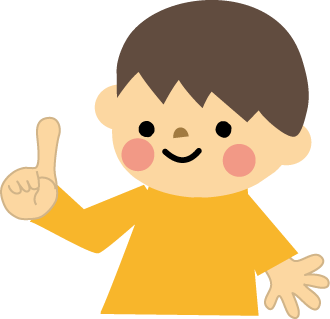 ・米作り　 ・流れ　・１年　
・お米　・こめ　・コメ　
・田植え　・いねかり　・時期
　　　　　　　　　　　…など
キーワードを考える
◎テーマがくわしく
なったね！
◎見つけたキーワードは
メモしよう！
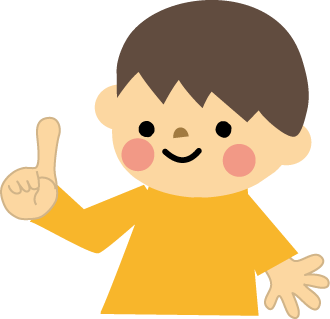 ・米作り　 ・流れ　・１年　
・お米　・こめ　・コメ　
・田植え　・いねかり　・時期
パソコンを開いて
インターネットにつなごう！
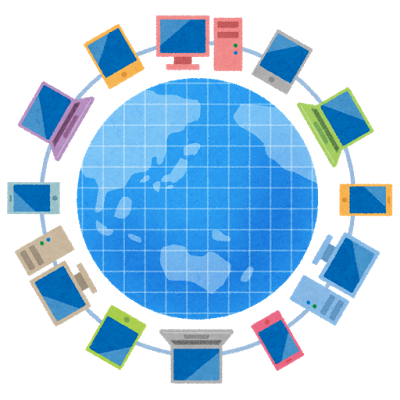 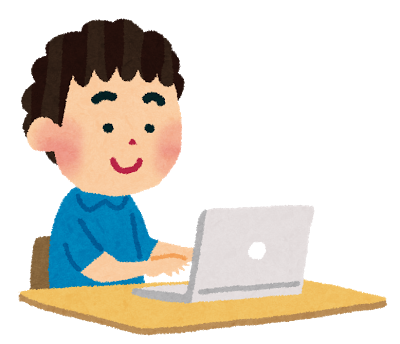 でも、インターネットって…
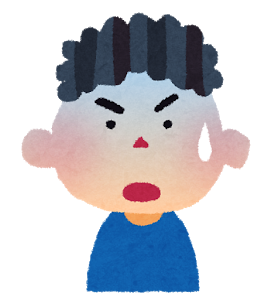 どこと
つながって
いるの？？
世界中の人と
つながっています！
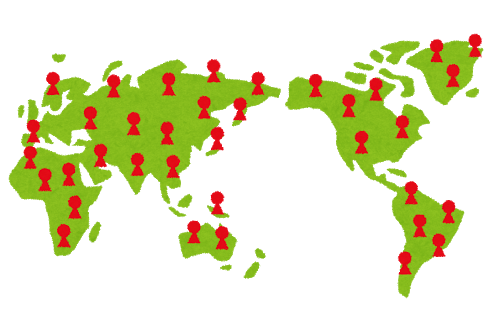 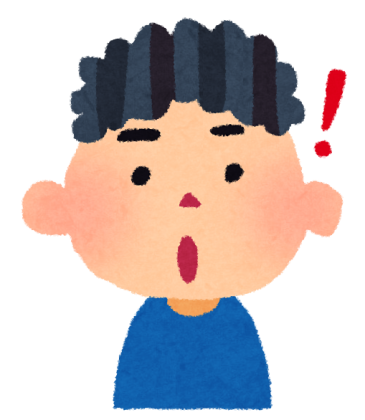 世界中のホームページを
見ることができる。
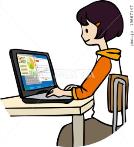 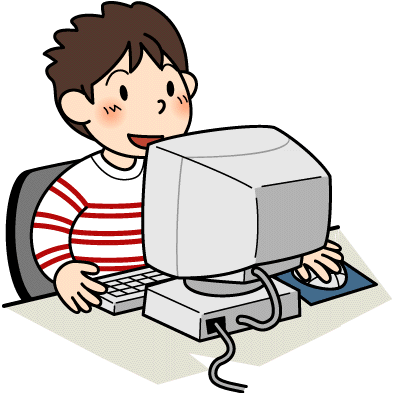 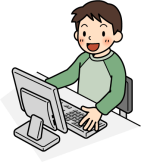 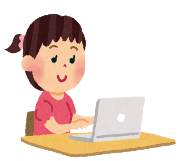 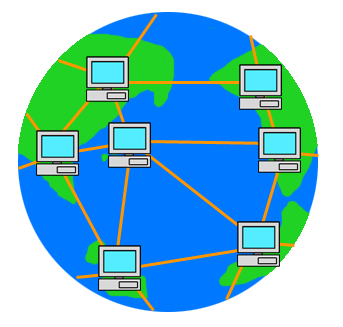 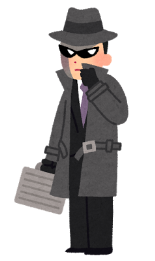 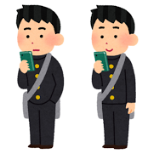 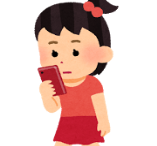 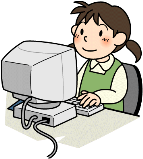 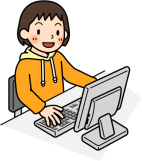 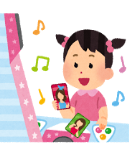 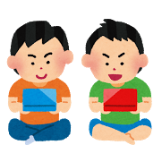 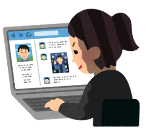 つながっている人は　全員いい人？？
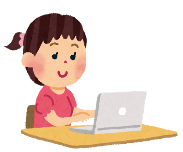 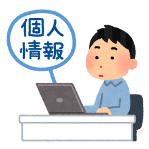 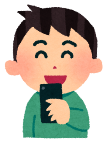 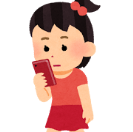 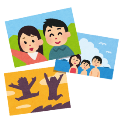 スマホ・けいたい
パソコン・タブレット
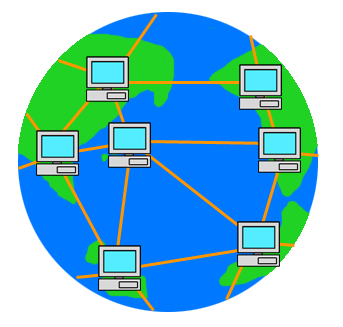 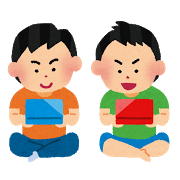 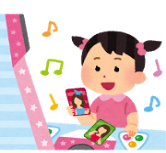 ゲーム
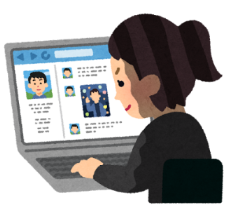 知らない人と
つながるつもりは
なくても…
自分が気をつけないと
自分を守れない世界
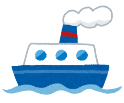 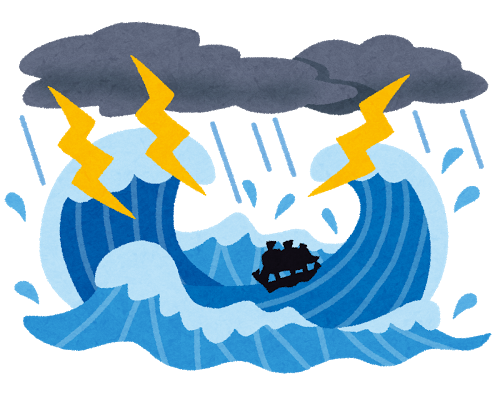 かなり気をつけて
つかわないと…！
インターネットにつなごう！
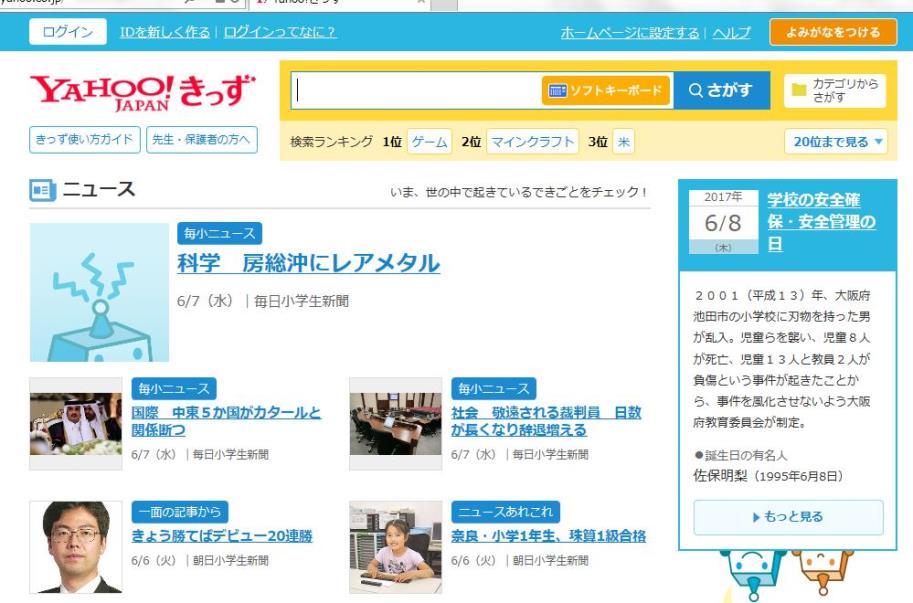 「キーワード」けんさく
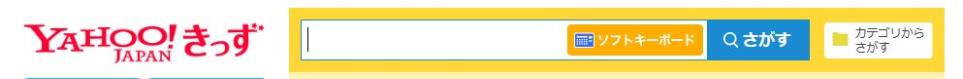 けんさくまど
（検索窓）
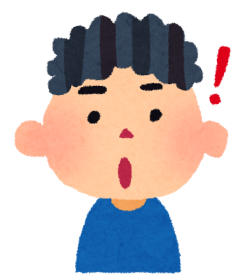 ここに
キーワードを
入れるんだね！
キーワードけんさくのコツ
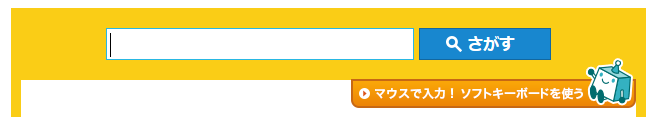 米づくり　１年
「米作り」+「くうはく」+「１年」
★キーワードは
２つ～３つぐらい！
けんさくされたら…
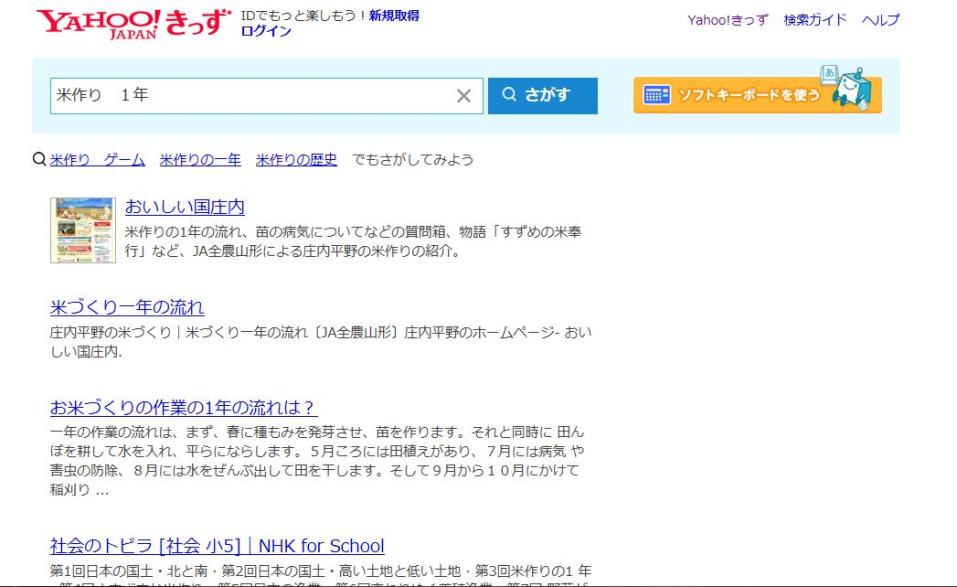 ホームページ
せつめい
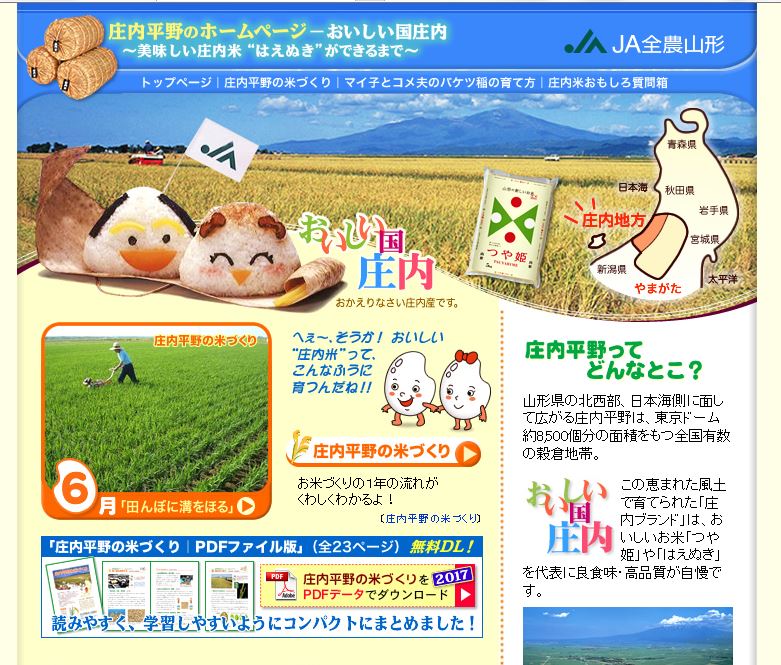 だれの
ホームページ？
もっと調べ
られるかな？
なんのページかな？
くわしく書いてあるかな？
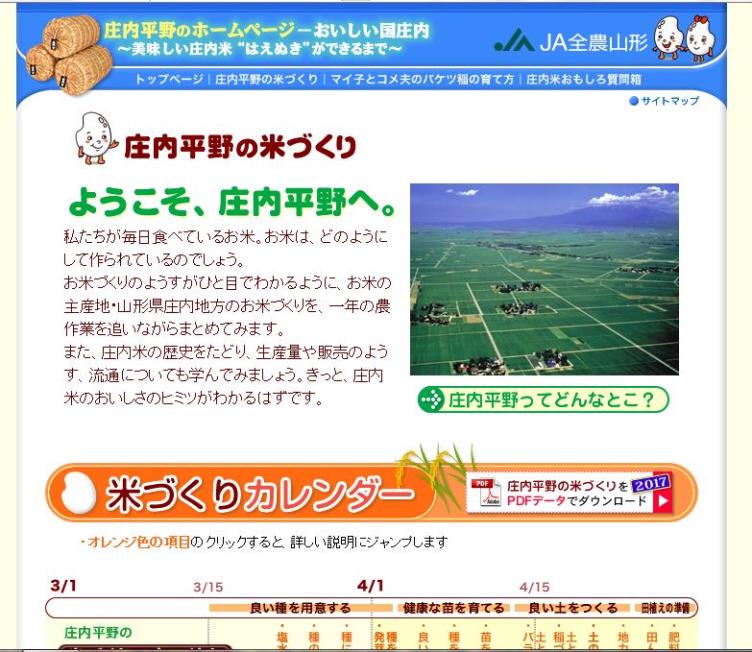 これはよさそう！！
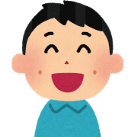 大事なところだけ
メモを取ろう！
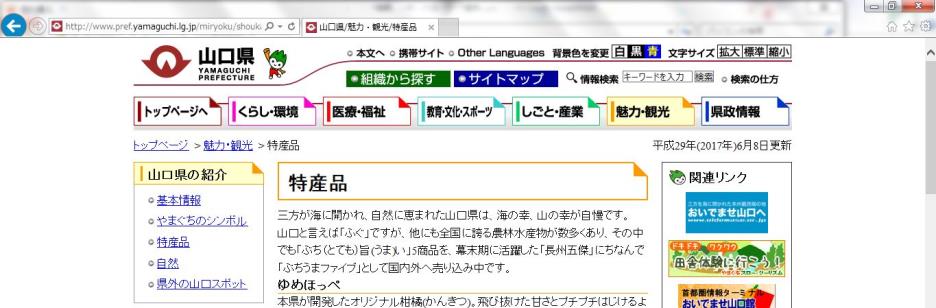 「もどる」ボタン
もどったら…
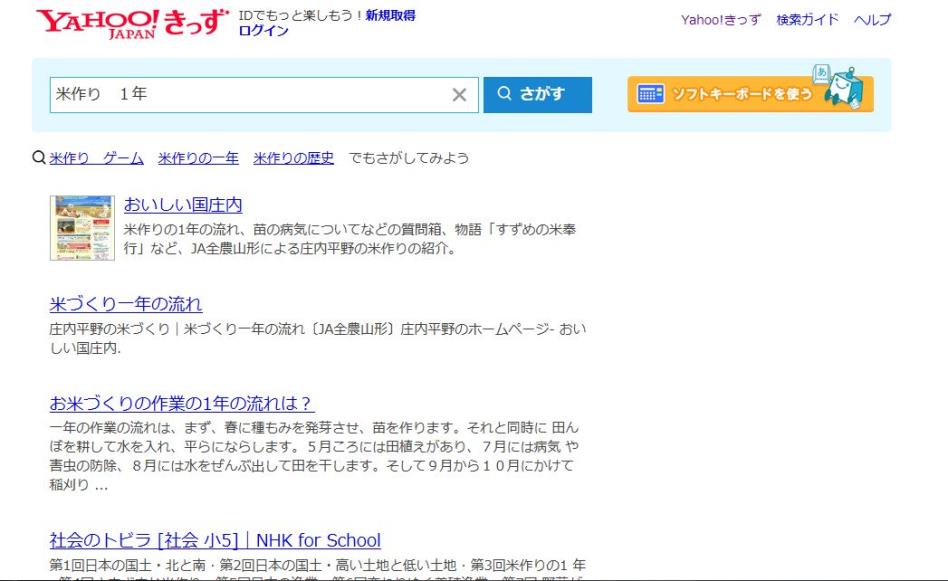 次はこれを
見てみよう！
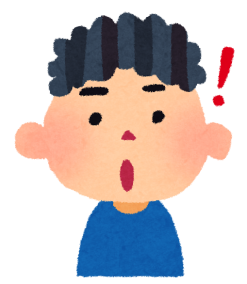 最初にもどって、また「けんさく」
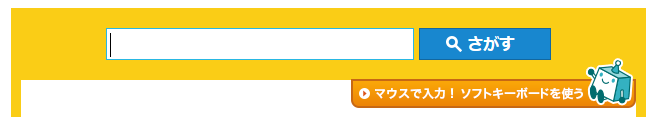 米作り　山口
「米作り」+「くうはく」+「山口」
キーワードを
工夫してみよう！
ちょうどいいホームページが出ない時
１．言葉を言いかえる　山口（漢字）→やまぐち（ひらがな）２．新しいキーワードを使おう！
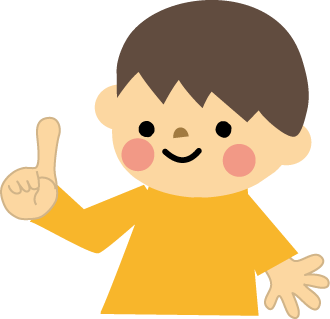 ホームページは
しっかりよく見る！よく読む！